Sign Language Practice
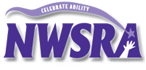 Video Clip 1
https://youtu.be/kK42LZqO0wA
Hello
Practice time!
Video Clip 2
https://youtu.be/sQgd6MccwZc
My name is ______________________
Practice time!
Video Clip 3
https://youtu.be/jK99ZcVi0b4
Alphabet
Practice time!
Video clip 4
friend
Practice time!
Video Clip 5
help
Practice time!
Video clip 6
Dance
Practice time!
Video clip 7
Dog
Practice time!